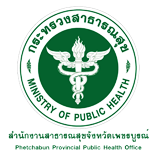 สรุปการดำเนินงานป้องกันและลดอุบัติเหตุ
ทางถนนช่วงเทศกาลปีใหม่ 2566
(วันที่ 29 ธันวาคม 2565 – 4 มกราคม 2566)
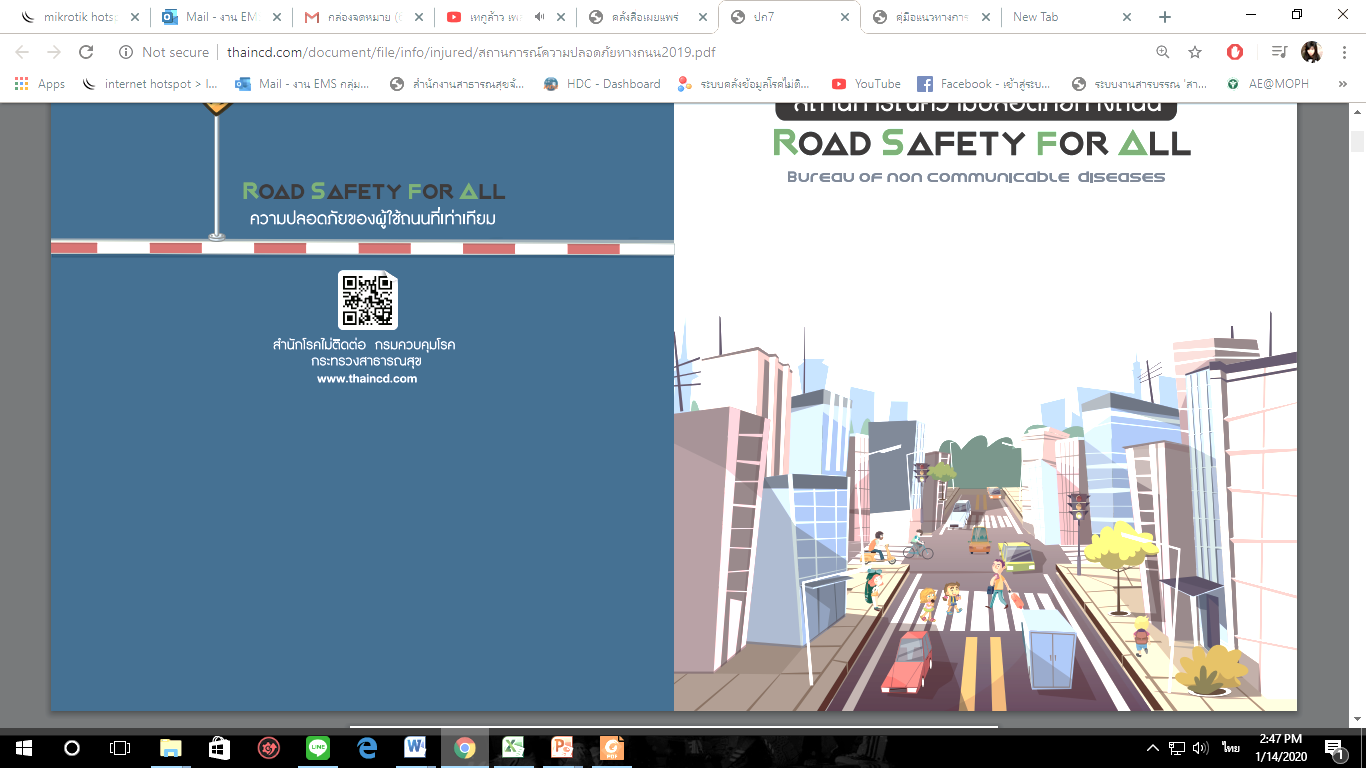 “ชีวิตวิถีใหม่ ขับขี่อย่างปลอดภัย ไร้อุบัติเหตุ”
วันที่ 31 มกราคม 2566
ห้องประชุมพ่อขุนผาเมือง สำนักงานสาธารณสุขจังหวัดเพชรบูรณ์
วันที่ 27 ธันวาคม 2565 พิธีเปิดศูนย์ปฏิบัติการร่วมป้องกันและลดอุบัติเหตุทางถนน ช่วงเทศกาลปีใหม่พ.ศ.2565 และจัดนิทรรศการงานอุบัติเหตุทางถนน ณ พุทธอุทยานเพชบุระ
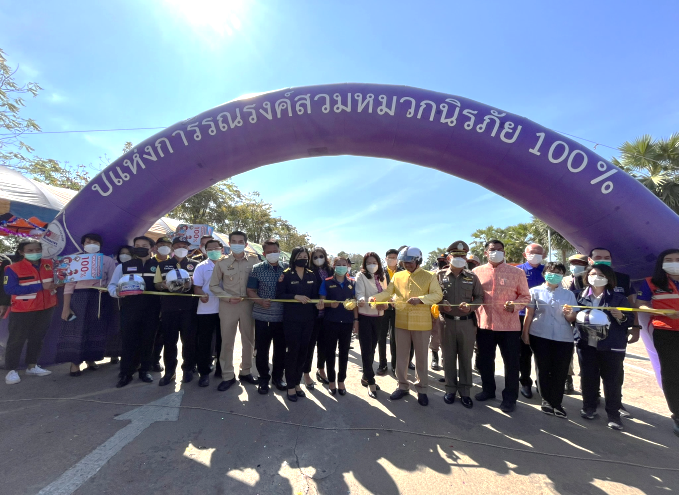 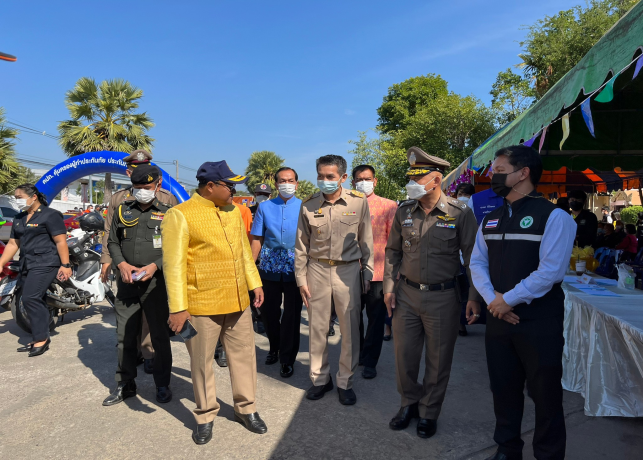 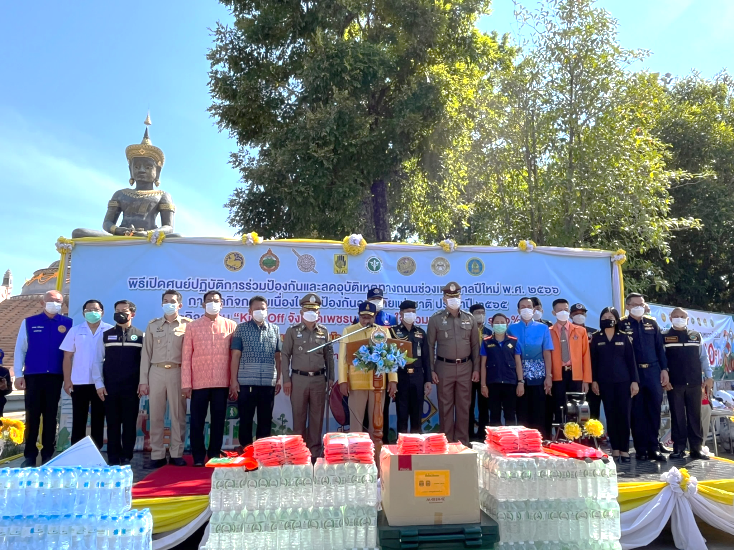 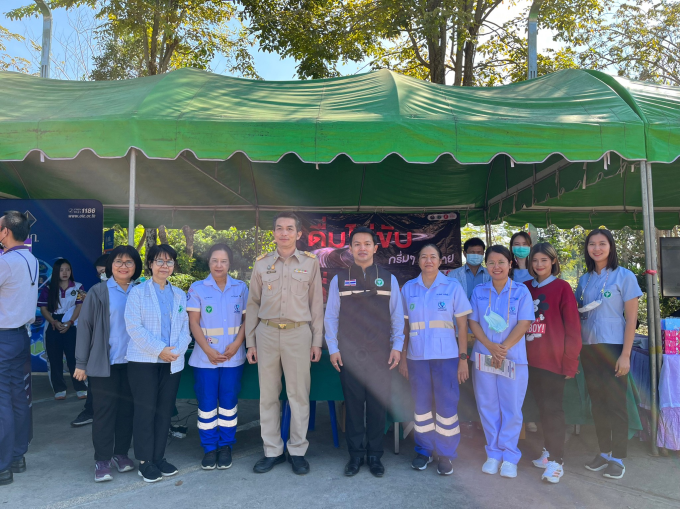 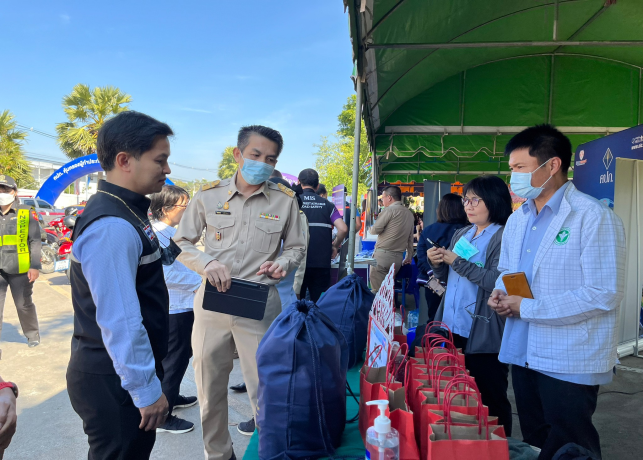 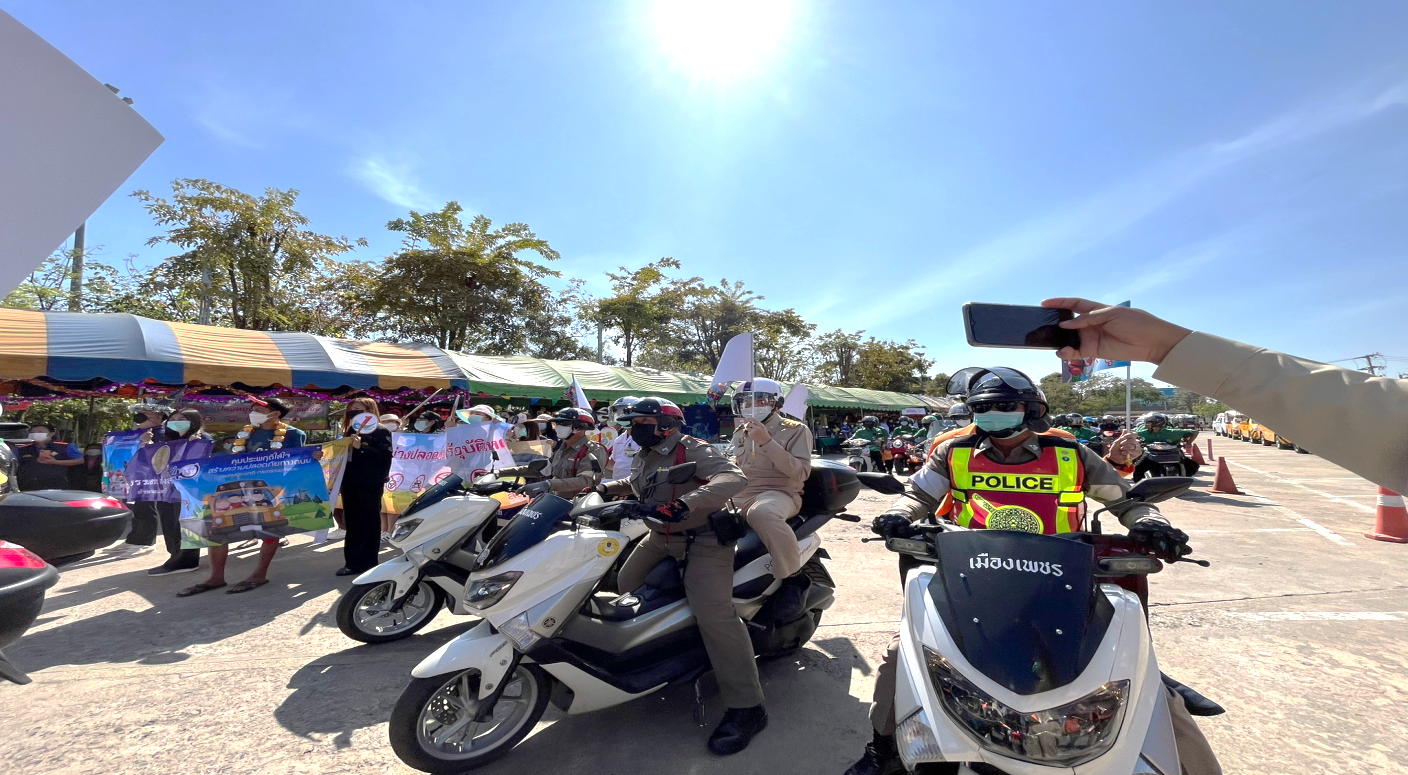 อำเภอเสี่ยงการบาดเจ็บและเสียชีวิตจากการจราจรทางถนนจังหวัดเพชรบูรณ์ ช่วงเทศกาลปีใหม่
ปี 2566
ปี 2564
ปี 2565
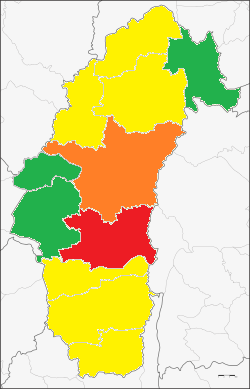 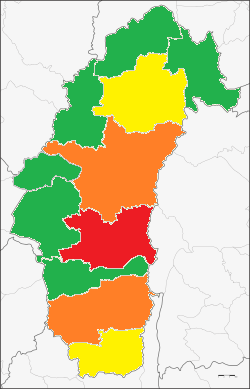 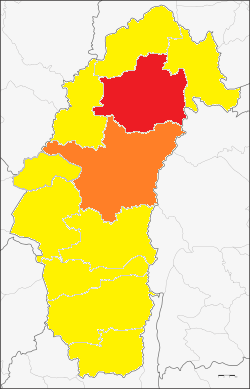 หล่มเก่า
หล่มเก่า
หล่มเก่า
น้ำหนาว
น้ำหนาว
น้ำหนาว
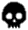 หล่มสัก
หล่มสัก
หล่มสัก
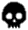 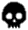 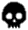 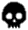 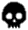 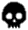 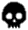 เขาค้อ
เขาค้อ
เขาค้อ
วังโป่ง
วังโป่ง
วังโป่ง
เมืองเพชรบูรณ์
เมืองเพชรบูรณ์
เมืองเพชรบูรณ์
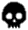 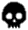 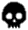 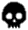 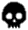 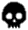 ชนแดน
ชนแดน
ชนแดน
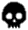 หนองไผ่
หนองไผ่
หนองไผ่
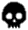 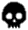 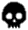 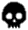 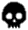 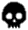 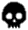 บึงสามพัน
บึงสามพัน
บึงสามพัน
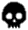 วิเชียรบุรี
วิเชียรบุรี
วิเชียรบุรี
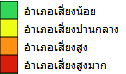 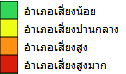 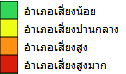 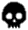 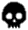 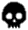 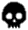 ศรีเทพ
ศรีเทพ
ศรีเทพ
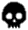 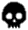 ข้อมูลผู้บาดเจ็บและเสียชีวิต
จากอุบัติเหตุทางถนน ปี 2562 – 2566
ลำดับที่ 1 ของเขตสุขภาพที่ 2
ลำดับที่ 23 ของประเทศ
จำนวนผู้บาดเจ็บและเสียชีวิต ในช่วงเทศกาลปีใหม่ พ.ศ.2566 ระหว่างวันที่ 29 ธ.ค.2565 – 4 ม.ค. 2566
ข้อมูล : กองสาธารณสุขฉุกเฉิน PHER Plus
ปี 2562 = 478 คน
ปี 2563 = 398 คน
ปี 2564 = 400 คน
ปี 2565 = 386 คน
ปี 2566 = 337 คน
ผู้บาดเจ็บช่วงเทศกาลปีใหม่ (ปี 2562-2566) จังหวัดเพชรบูรณ์
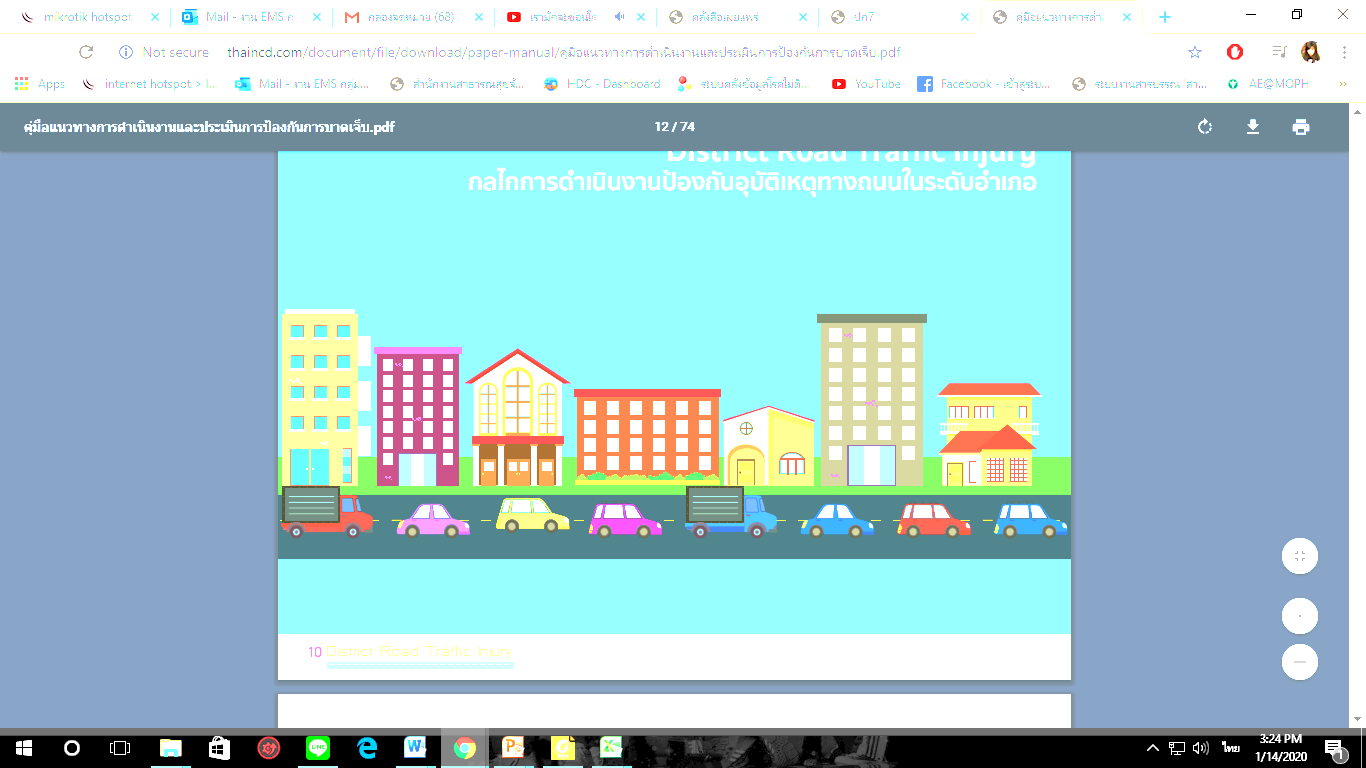 ที่มา : กองสาธารณสุขฉุกเฉิน http://ict-pher.moph.go.th
           ข้อมูล ณ วันที่ 4 มกราคม 2566
ผู้เสียชีวิตช่วงเทศกาลปีใหม่ (ปี 2562-2566) จังหวัดเพชรบูรณ์
ปี 2562 = 10 ราย
ปี 2563 =   8 ราย
ปี 2564 = 11 ราย
ปี 2565 = 10 ราย
ปี 2566 =   8 ราย
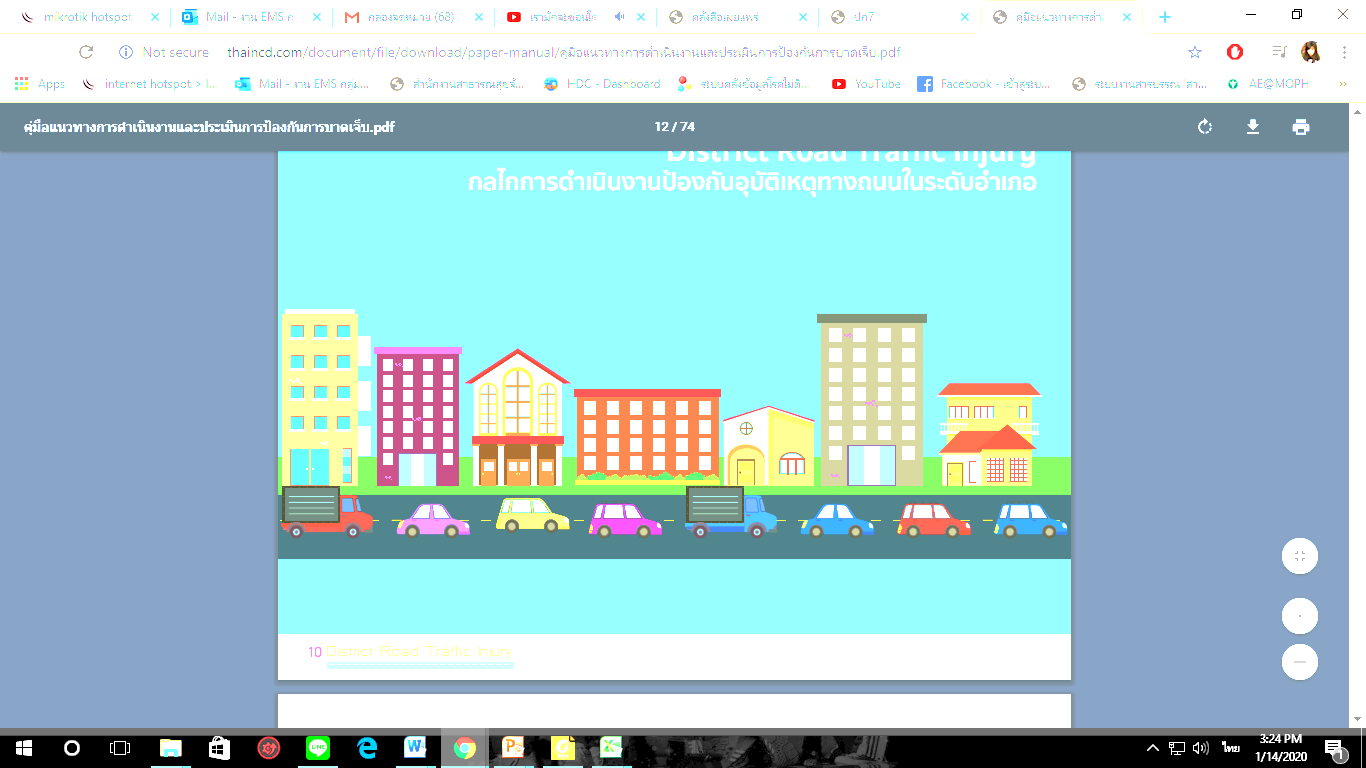 ที่มา : กองสาธารณสุขฉุกเฉิน http://ict-pher.moph.go.th
        ข้อมูล ณ วันที่ 4 มกราคม 2566
เทศกาลปีใหม่
การดำเนินงาน
การประชาสัมพันธ์ ตรวจเตือน เฝ้าระวัง ตาม พรบ.ควบคุมเครื่องดื่มแอลกอฮอล์ พ.ศ.2551  ในช่วงเทศกาลปีใหม่ พ.ศ.2566
การซ้อมแผนอุบัติเหตุฯ
	- โรงพยาบาล มีการซ้อมแผนรับอุบัติเหตุหมู่, การซ้อมแผนเผชิญเหตุกลุ่มวัยรุ่นทะเลาะวิวาทในโรงพยาบาล, การซ้อมแผนระงับเหตุความรุนแรงในโรงพยาบาลในช่วงเวลาเสี่ยงและเทศกาลวันหยุด
การตรวจวัดระดับแอลกอฮอล์ในเลือด
	- จังหวัดเพชรบูรณ์ มีการเจาะเลือดตรวจวัดระดับแอลกอฮอล์ในเลือด จำนวน 32 ราย
(อยู่ระหว่างรอผล)
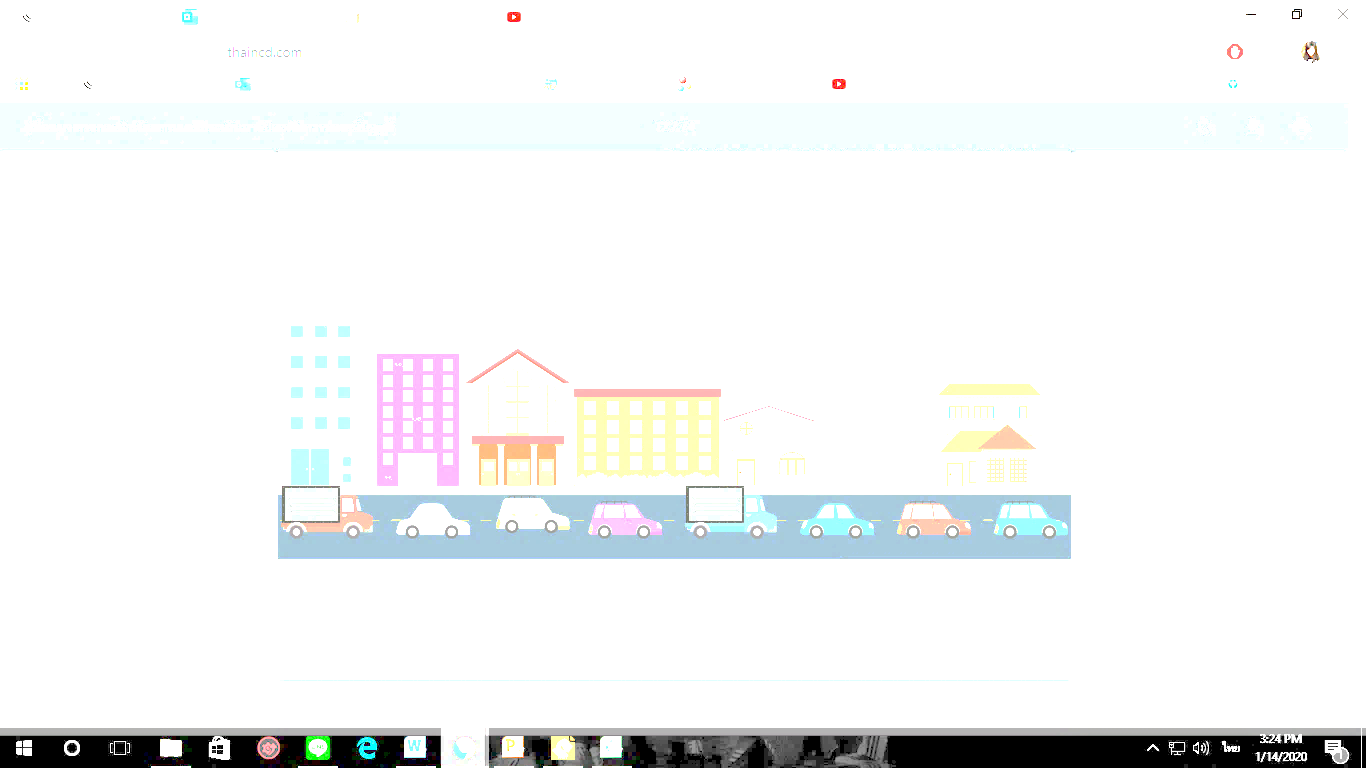 กลุ่มงานควบคุมโรคไม่ติดต่อฯและกลุ่มกฎหมาย สำนักงานสาธารณสุขจังหวัดเพชรบูรณ์ ร่วมกับสำนักงานป้องกันควบคุมโรคที่ 2 พิษณุโลก และ  สำนักงานสาธารณสุขอำเภอทุกอำเภอ ออกประชาสัมพันธ์ ตรวจเตือนเฝ้าระวัง บังคับใช้กฎหมาย ควบคุมเครื่องดื่มแอลกอฮอล์ และยาสูบ ตาม พรบ.ควบคุมเครื่องดื่มแอลกอฮอล์ พ.ศ.2551 และ พรบ.ควบคุมผลิภัณฑ์ยาสูบ พ.ศ.2560 เทศกาลปีใหม่ 2566 ระหว่างวันที่ 29 ธันวาคม 2565 ถึงวันที่ 4 มกราคม 2566
     ตรวจสถานประกอบการร้านค้า 11 อำเภอ จำนวน 913 ร้าน ไม่พบการกระทำความผิดการโฆษณาเครื่องดื่มแอลกอฮอล์ ลด แลก แจก แถม ขายให้กับเด็กอายุต่ำกว่า 20 ปี บริบูรณ์ พบร้านค้าส่วนใหญ่ยังขายเครื่องดื่มแอลกอฮอล์ไม่เป็นเวลาที่กฎหมายกำหนด 11.00 น.- 14.00 น.และ17.00 น.- 24.00น.ได้ให้คำแนะนำและขอความร่วมมือขายในเวลาที่กฎหมายกำหนด
ประชาสัมพันธ์ ตรวจเตือน เฝ้าระวัง ตาม พรบ.ควบคุมเครื่องดื่มแอลกอฮอล์ พ.ศ.2551 เทศกาลปีใหม่ 2566
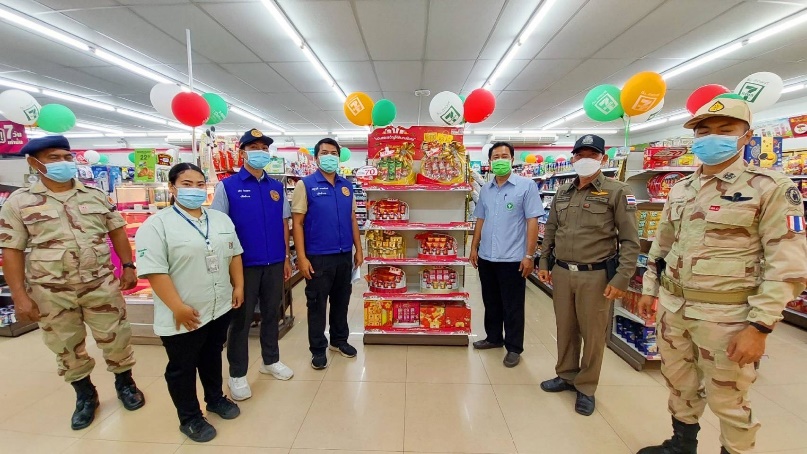 การซ้อมแผนอุบัติเหตุหมู่, แผนเผชิญเหตุทะเลาะวิวาท/ความรุนแรงในโรงพยาบาล
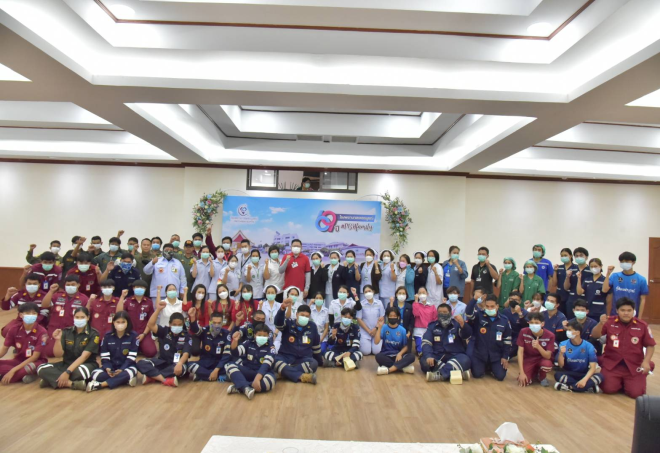 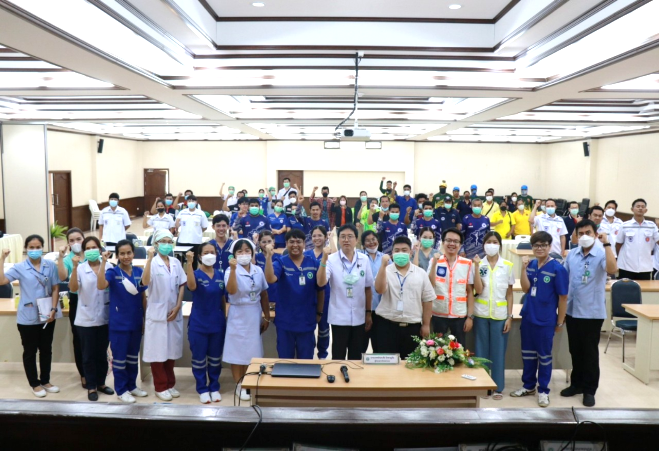 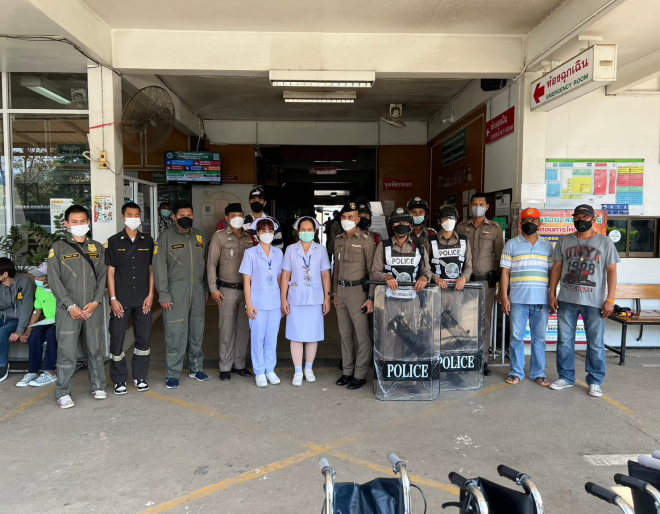 รพ.เพชรบูรณ์
รพ.วิเชียรบุรี
รพ.หนองไผ่
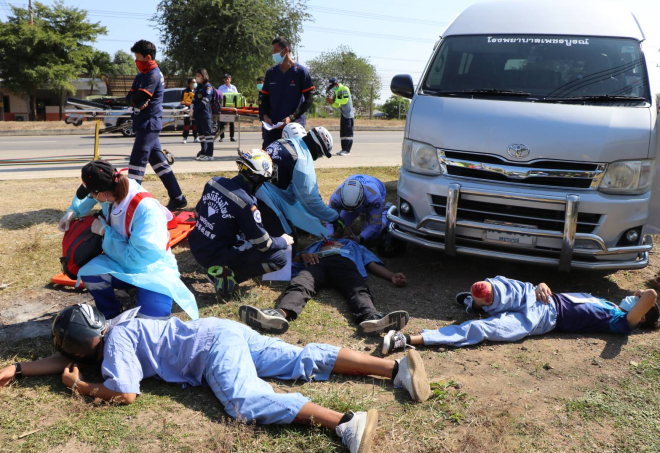 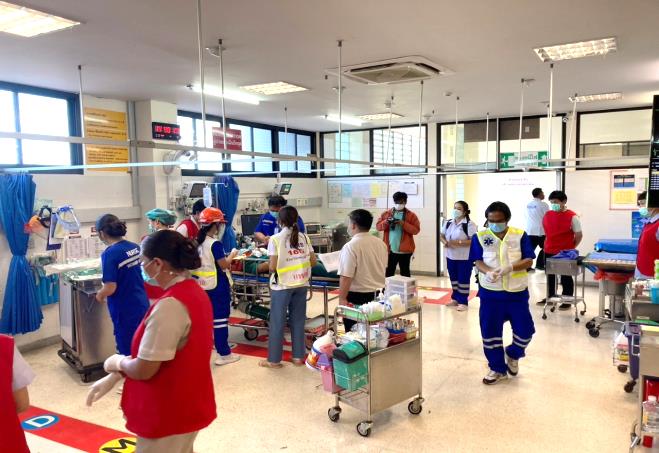 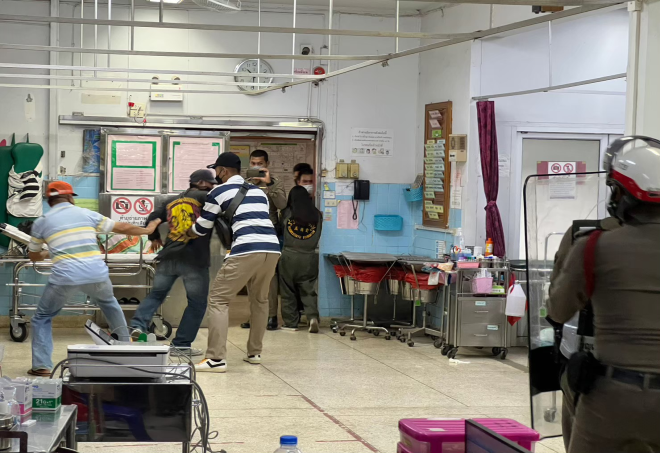 การซ้อมแผนอุบัติเหตุหมู่, แผนเผชิญเหตุทะเลาะวิวาท/ความรุนแรงในโรงพยาบาล
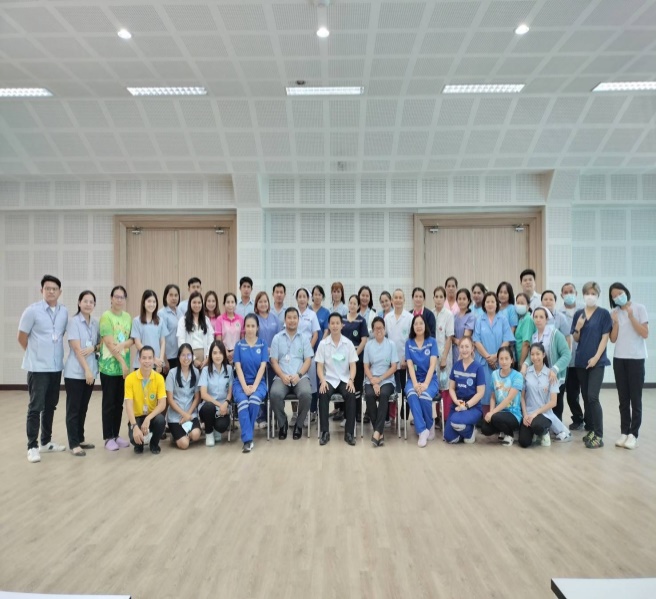 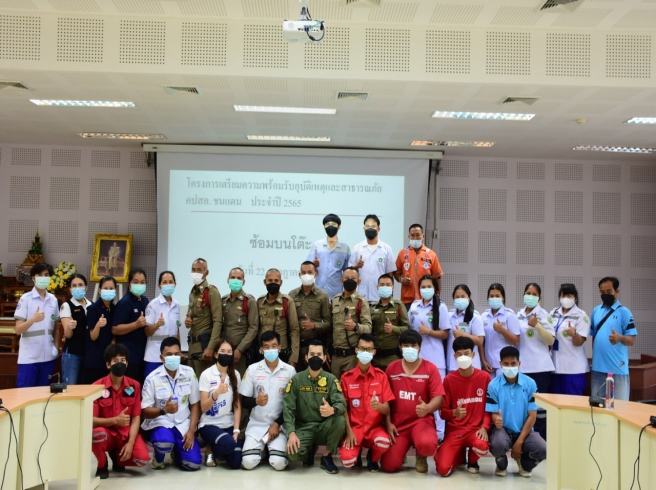 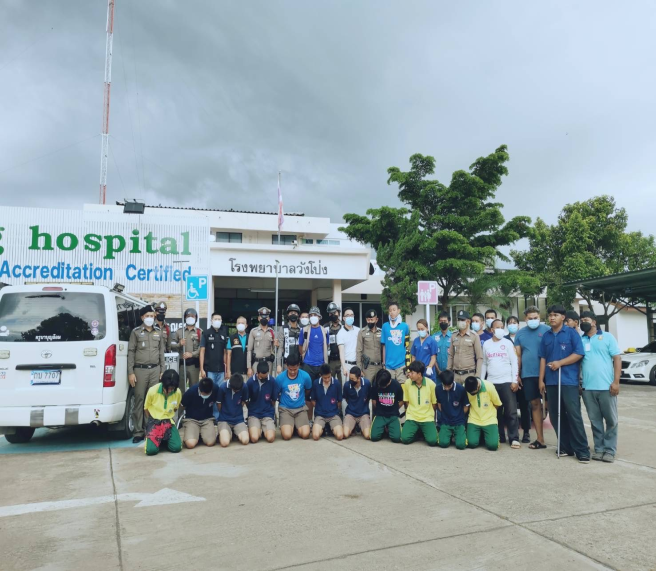 รพ.บึงสามพัน
รพ.ชนแดน
รพ.วังโป่ง
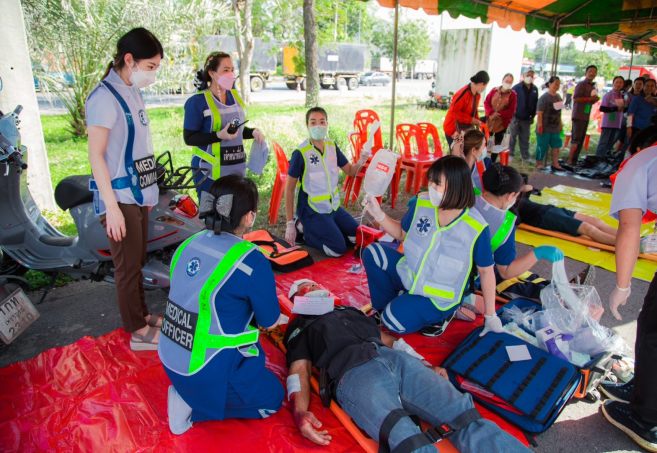 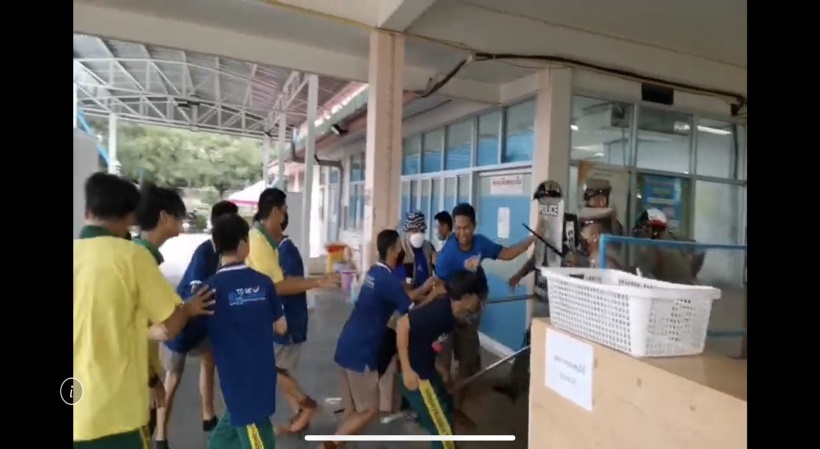 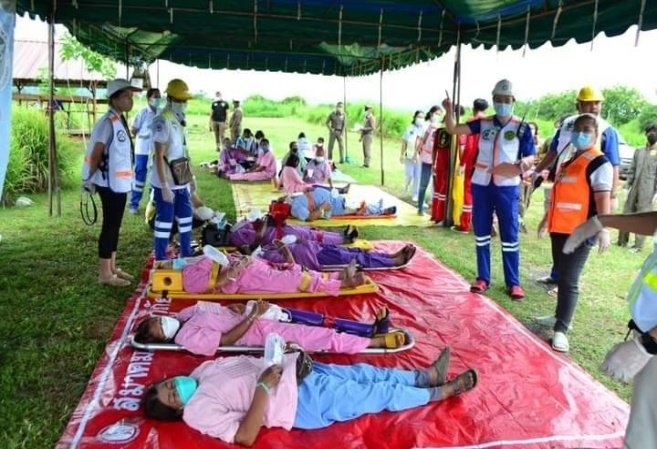 การซ้อมแผนอุบัติเหตุหมู่, แผนเผชิญเหตุทะเลาะวิวาท/ความรุนแรงในโรงพยาบาล
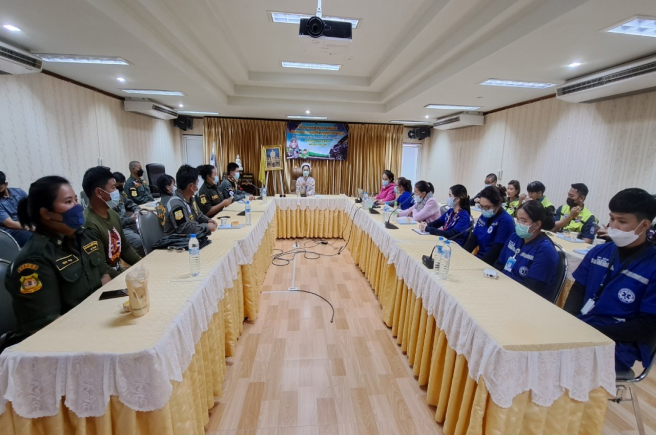 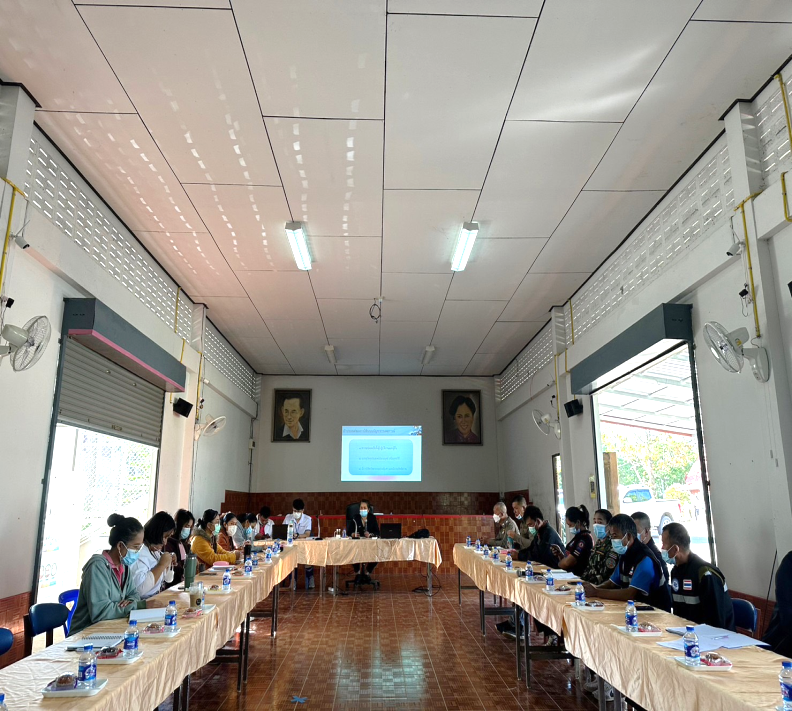 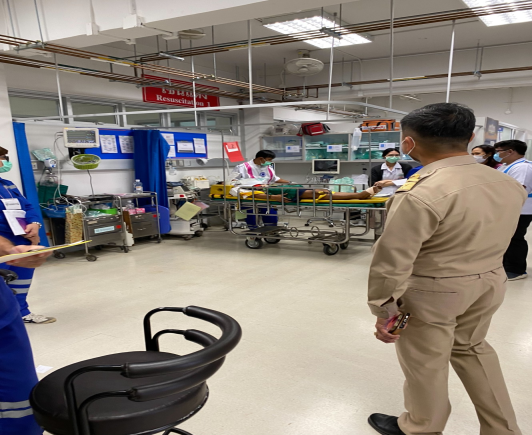 รพ.เขาค้อ
รพ.น้ำหนาว
รพ.ศรีเทพ
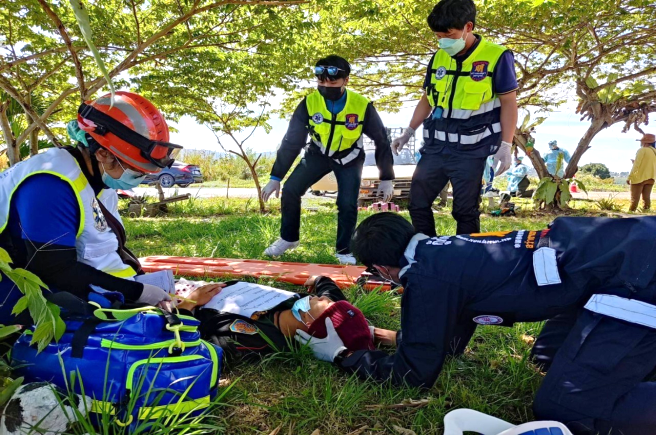 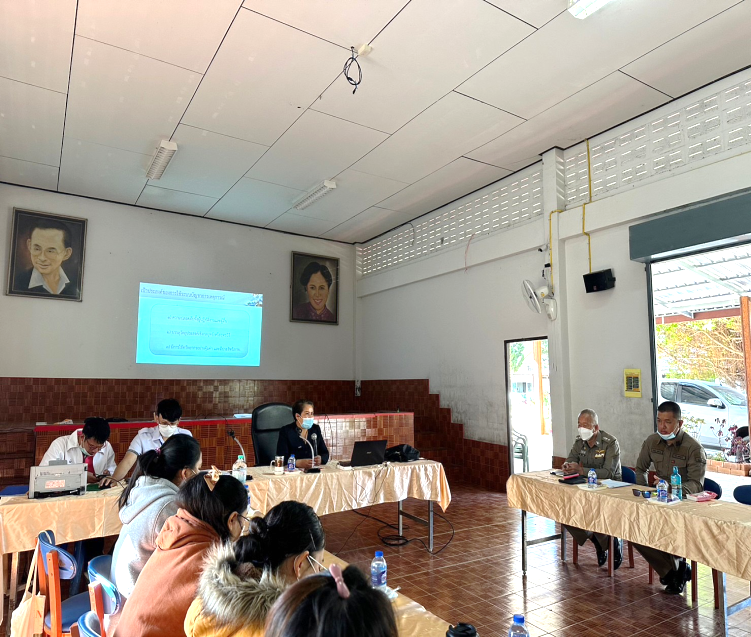 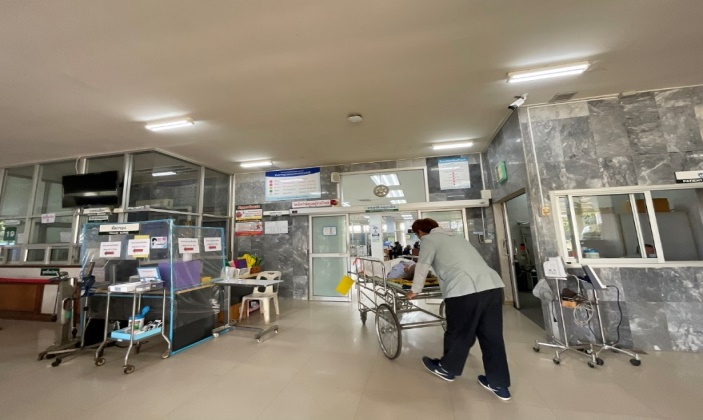 รพร.หล่มเก่า
สำนักงานสาธารณสุขจังหวัดเพชรบูรณ์ ตรวจเยี่ยมการเตรียมความพร้อมรับสถานการณ์ช่วงเทศกาลปีใหม่ พ.ศ.2566 และการรักษาความปลอดภัยในหน่วยบริการ กรณีเหตุรุนแรงในโรงพยาบาลและห้องฉุกเฉิน
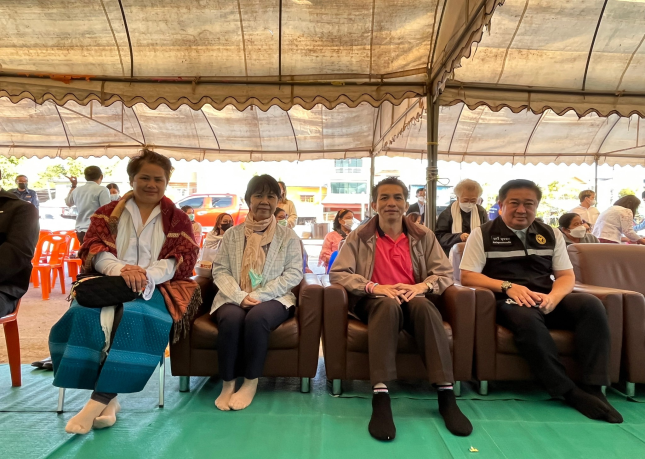 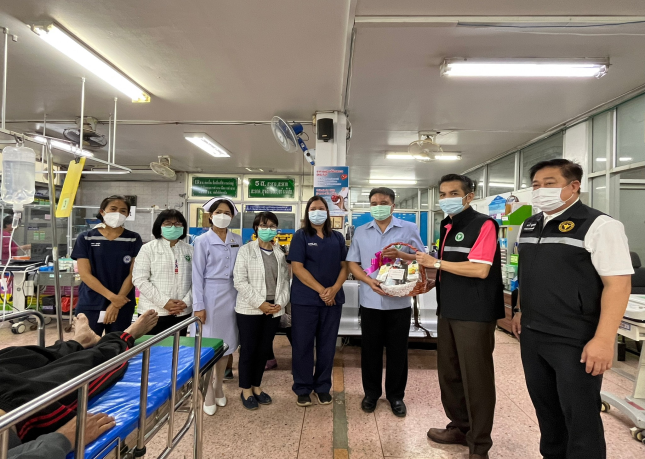 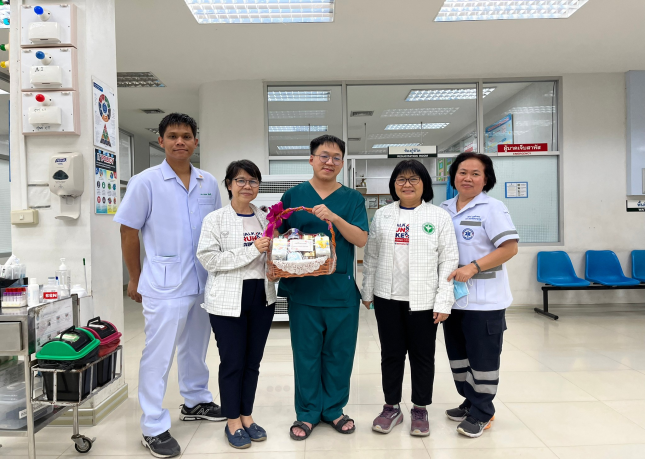 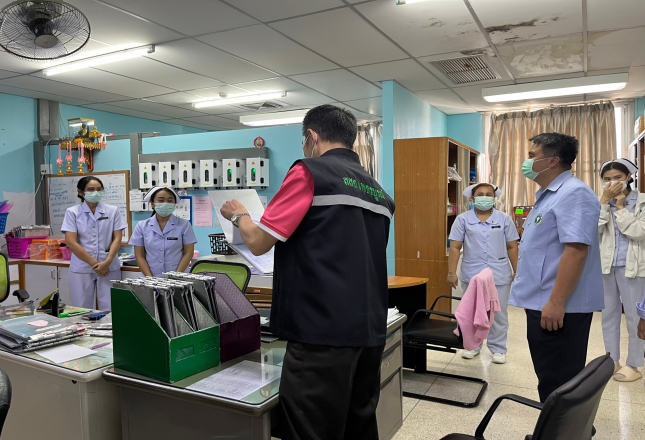 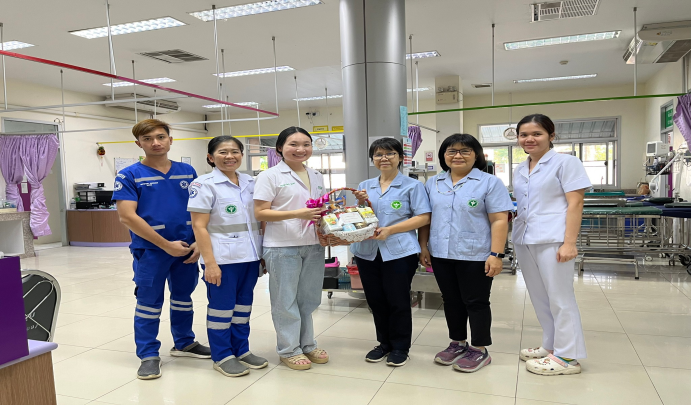 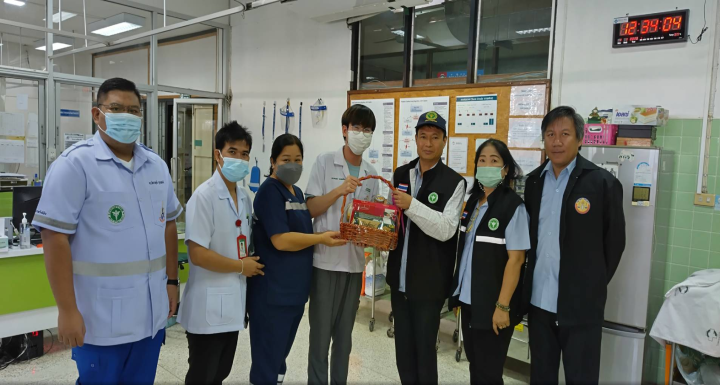 สำนักงานสาธารณสุขจังหวัดเพชรบูรณ์ ตรวจเยี่ยมจุดตรวจหลัก-รอง จุดบริการประชาชน พร้อมทั้งให้กำลังใจเจ้าหน้าที่ที่ปฏิบัติงานในช่วงเทศกาลปีใหม่ พ.ศ.2566
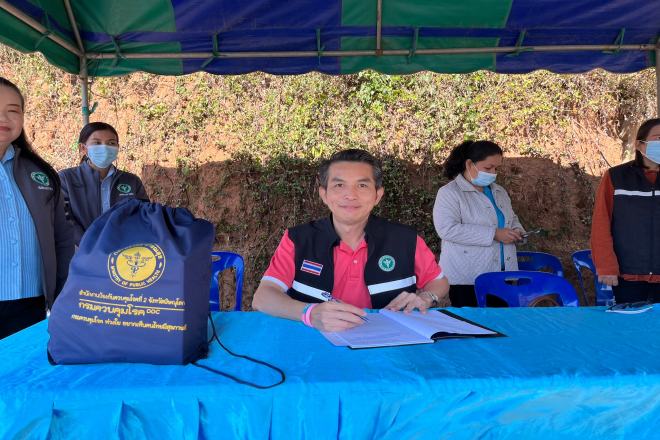 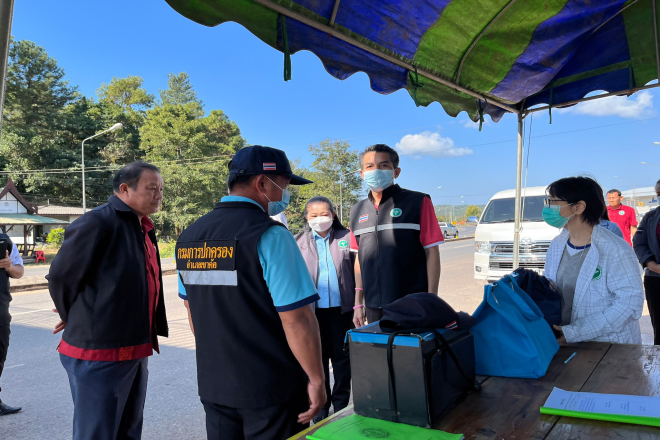 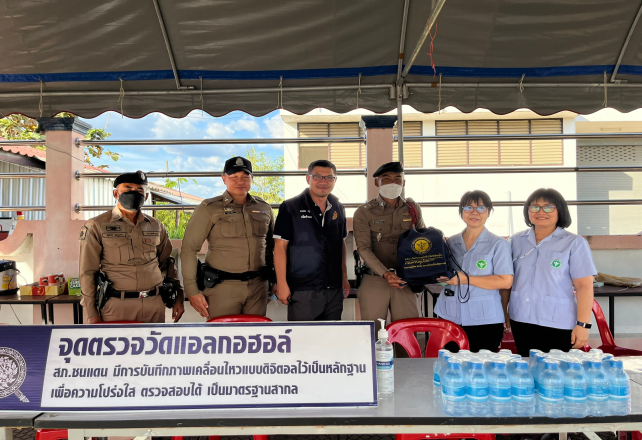 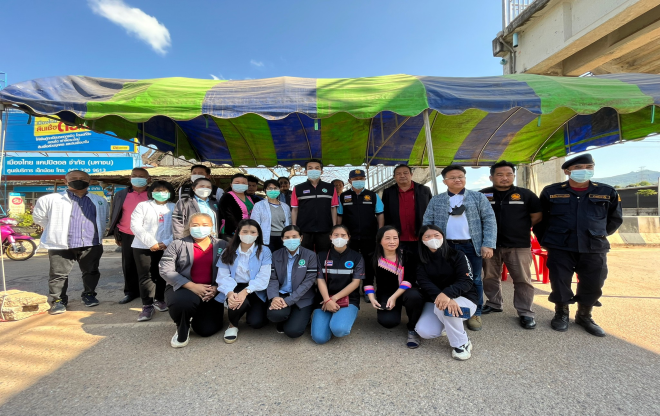 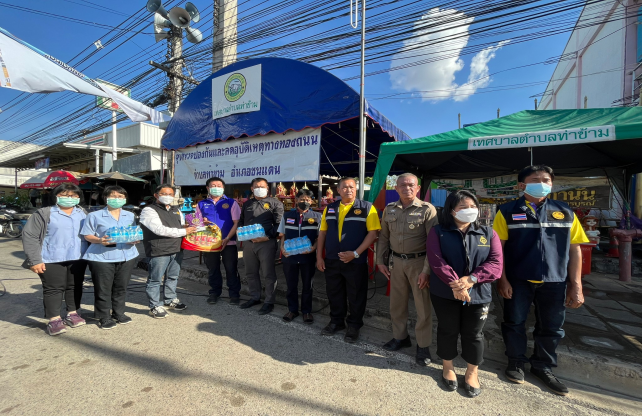 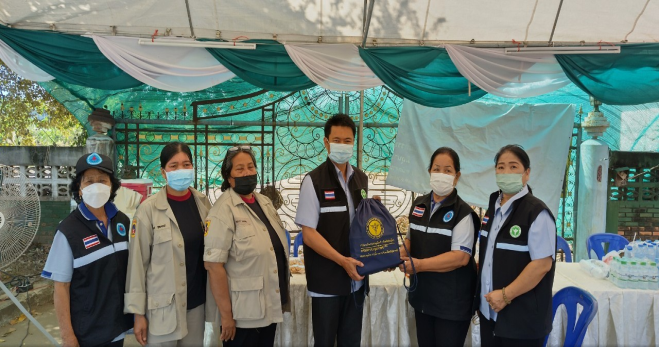 แนวทางการจัดการการบาดเจ็บและการเสียชีวิตจากอุบัติเหตุทางถนน จังหวัดเพชรบูรณ์
ด่านบังคับใช้กฎหมาย : คุมประพฤติ
ด่านกวดขันวินัยจราจร
สรุปกรณีเสียชีวิต/บาดเจ็บ
ด่านชุมชน
-เกิดใกล้บ้าน
-คนเดินเท้า
-รถจักยานยนต์ไม่สวมหมวกนิรภัย
-ไม่มีคู่กรณี : ตกถนน ชนต้นไม้ ล้มเอง
ด่านครอบครัว
การขับเคลื่อนนโยบายการแก้ปัญหาการตายและการบาดเจ็บ
จากอุบัติเหตุทางถนนในกลุ่มเด็กและเยาวชนด้วย TSY Program
 จังหวัดเพชรบูรณ์ปี 2566
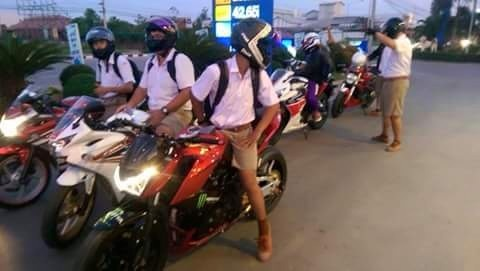 สถานการณ์การบาดเจ็บและการเสียชีวิตจากอุบัติเหตุทางถนน จังหวัดเพชรบูรณ์
แนวโน้มการบาดเจ็บและเสียชีวิตจากอุบัติเหตุทางถนน 
จังหวัดเพชรบูรณ์ ปี พ.ศ. 2561-2565
อำเภอเสี่ยงจากอุบัติเหตุทางถนนทุกกลุ่มอายุ/
เด็กและเยาวชน (10-19 ปี)/จักรยานยนต์ ปี 2566
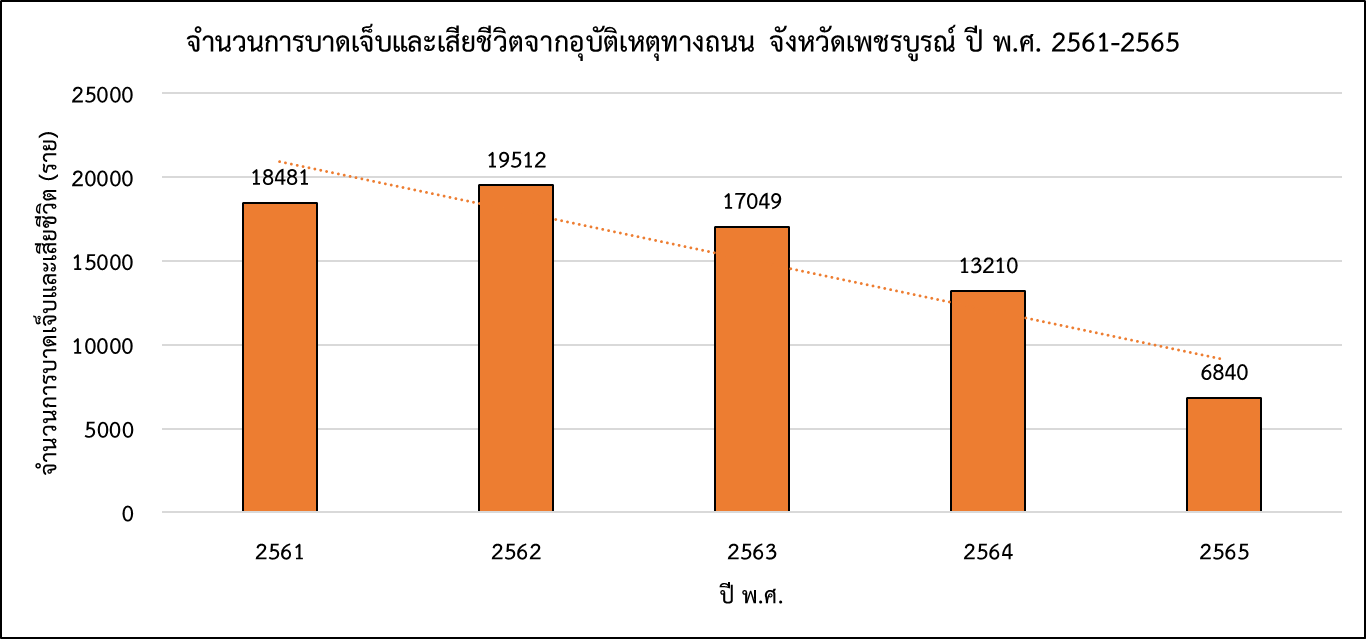 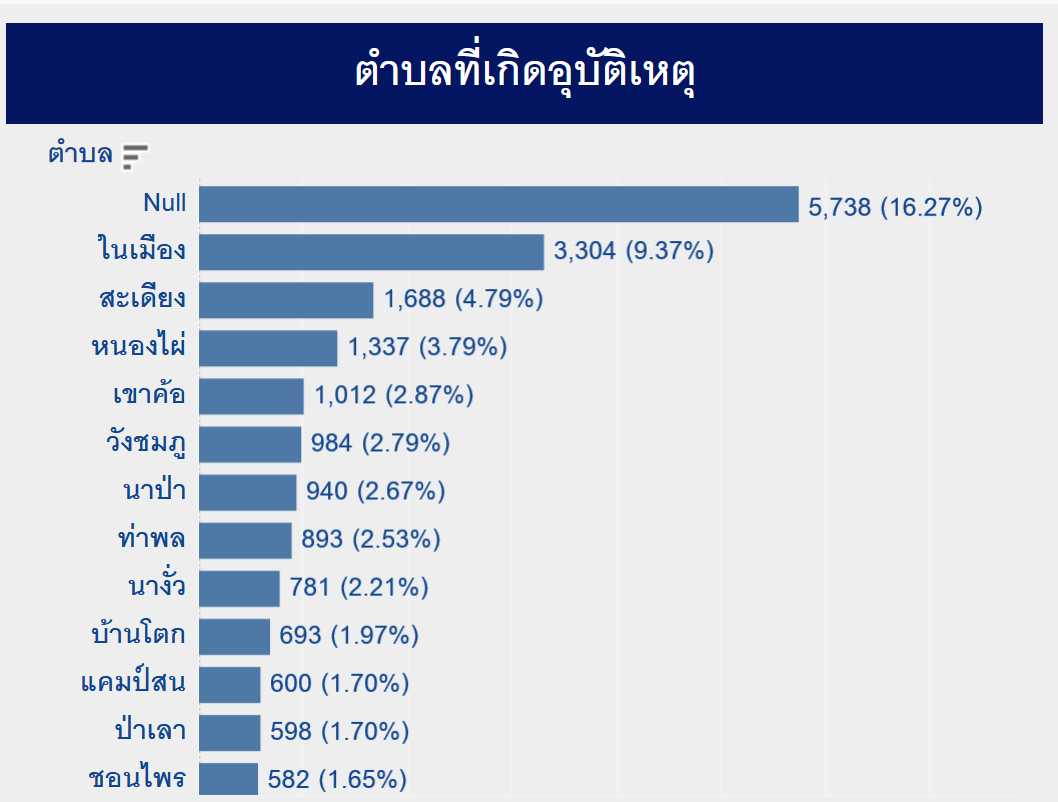 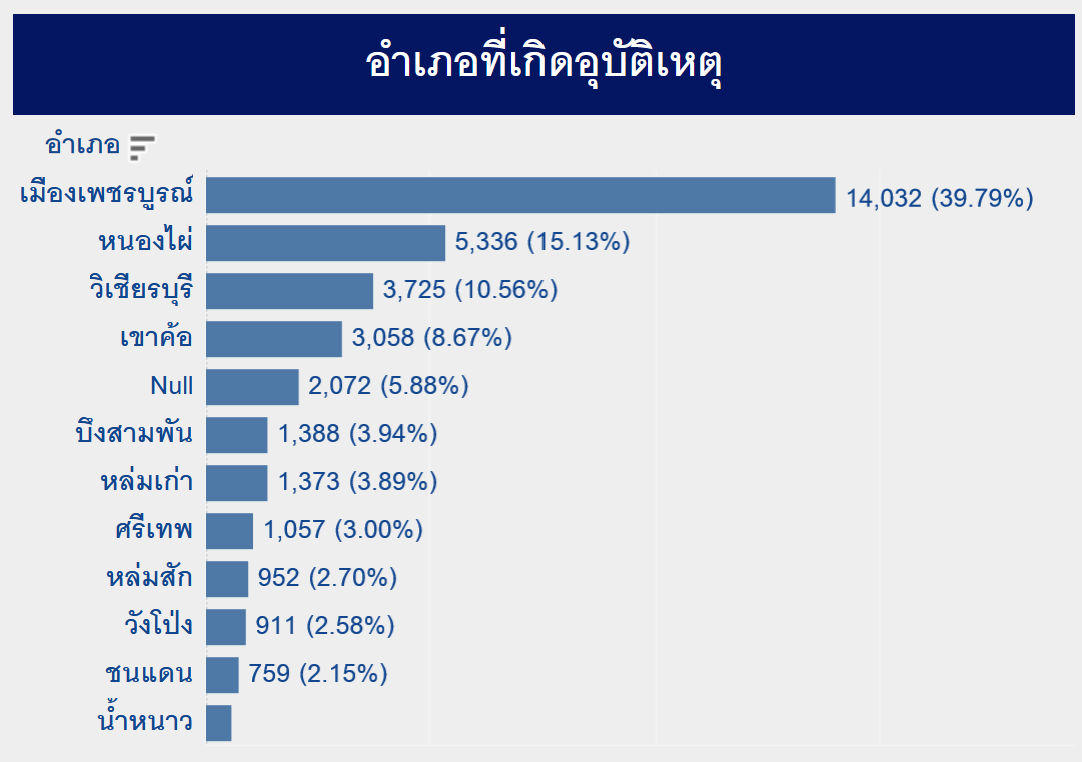 ที่มา : ข้อมูลการบาดเจ็บจาก OPD+IPD 43 แฟ้ม และข้อมูลการเสียชีวิตจาก 3 ฐาน ณ 15/01/66
สถานการณ์การบาดเจ็บและการเสียชีวิตจากอุบัติเหตุทางถนนแยกตามกลุ่มอายุ จังหวัดเพชรบูรณ์ ปี พ.ศ. 2560-2564
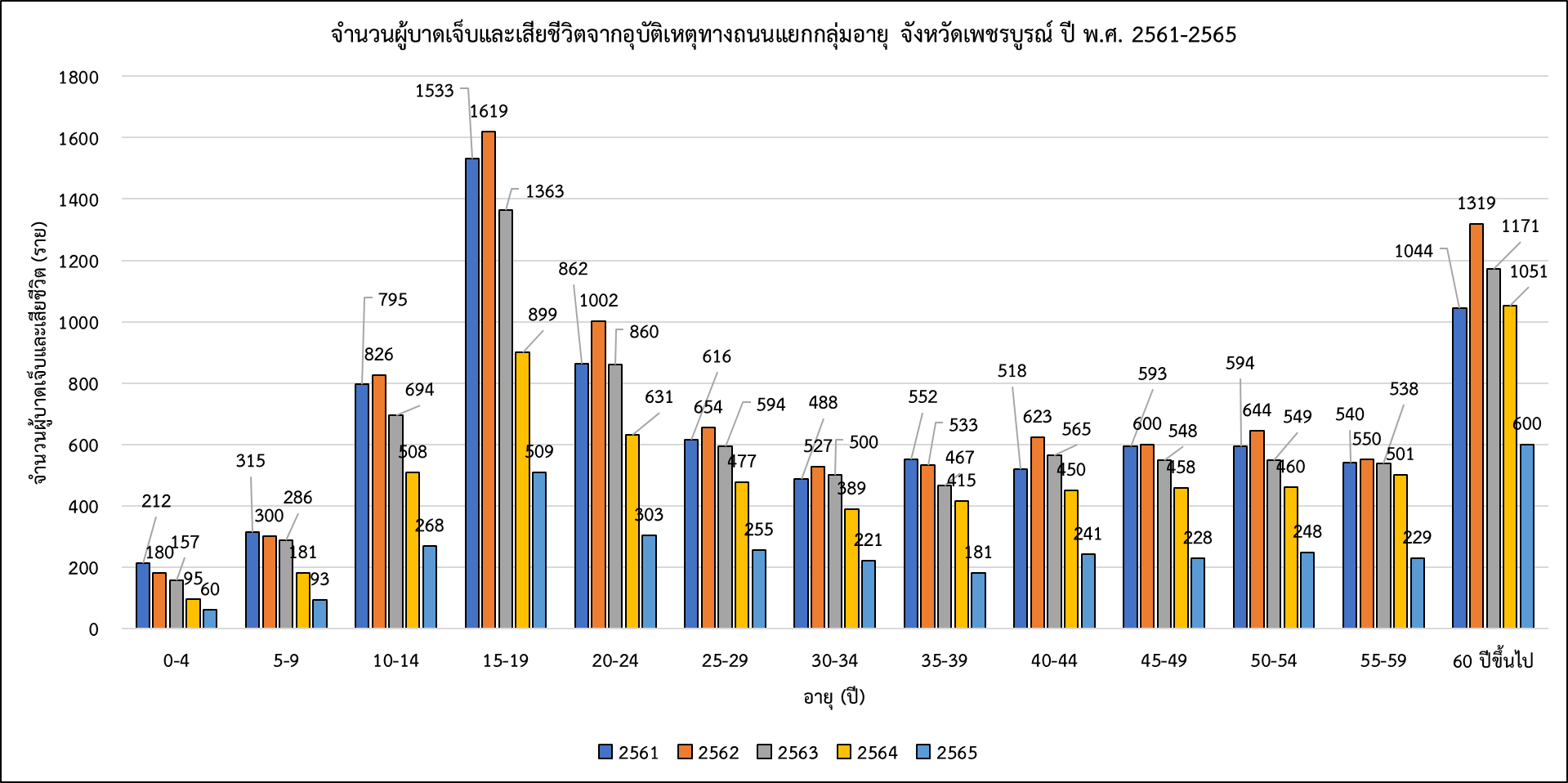 - ข่วงอายุ 15-19 ปี มีค่าเฉลี่ยจำนวนผู้บาดเจ็บและเสียชีวิตสูงสุด รองลงมาคือ 60 ปีขึ้นไป
ที่มา : ข้อมูลการบาดเจ็บจาก OPD+IPD 43 แฟ้ม และข้อมูลการเสียชีวิตจาก 3 ฐาน ณ 15/01/66
ร่างแผนการขับเคลื่อนการแก้ไขปัญหาการตายและบาดเจ็บจากอุบัติเหตุทางถนนในกลุ่มเด็กและเยาวชนด้วย TSY Program จังหวัดเพชรบูรณ์
ร่างแผนการขับเคลื่อนการแก้ไขปัญหาการตายและบาดเจ็บจากอุบัติเหตุทางถนนในกลุ่มเด็กและเยาวชนด้วย TSY Program จังหวัดเพชรบูรณ์
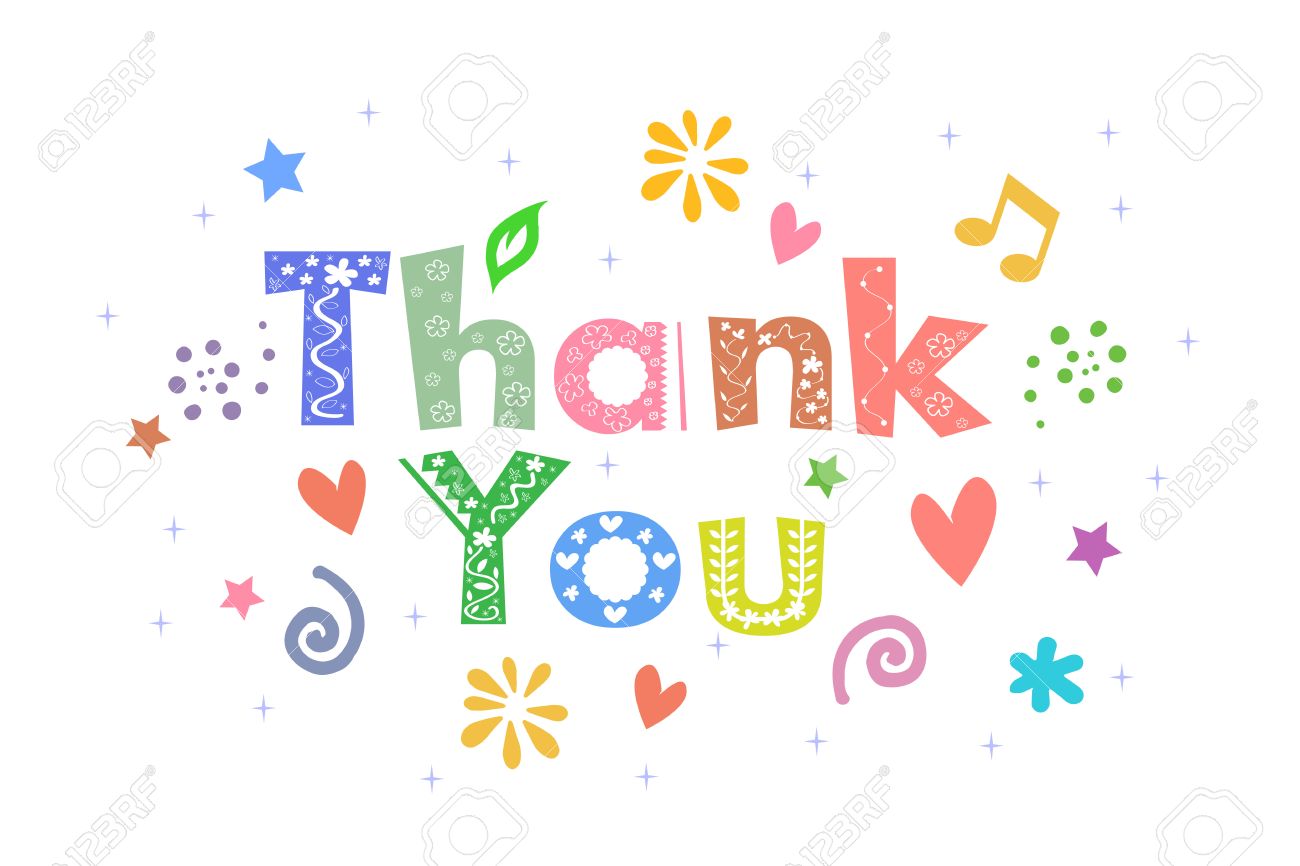